Welcome dear learners
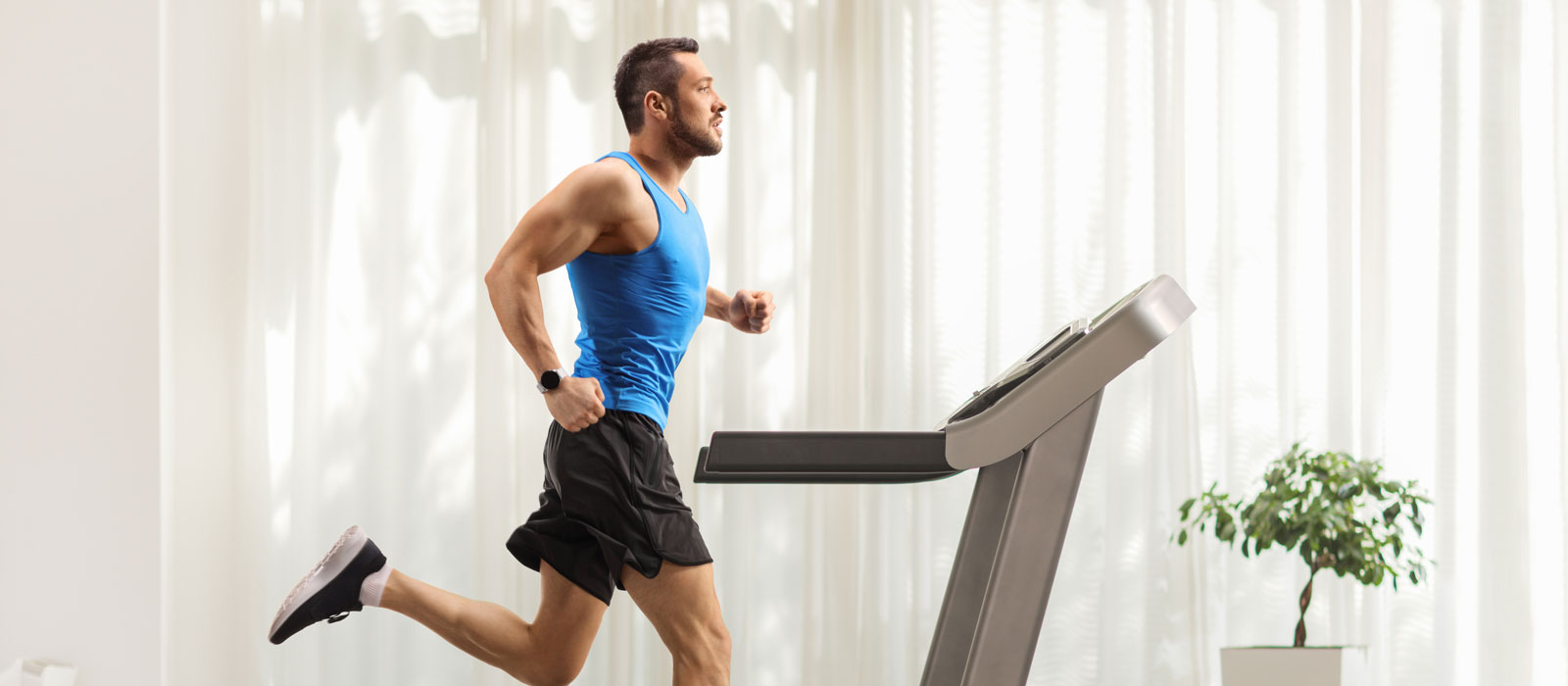 Introduction
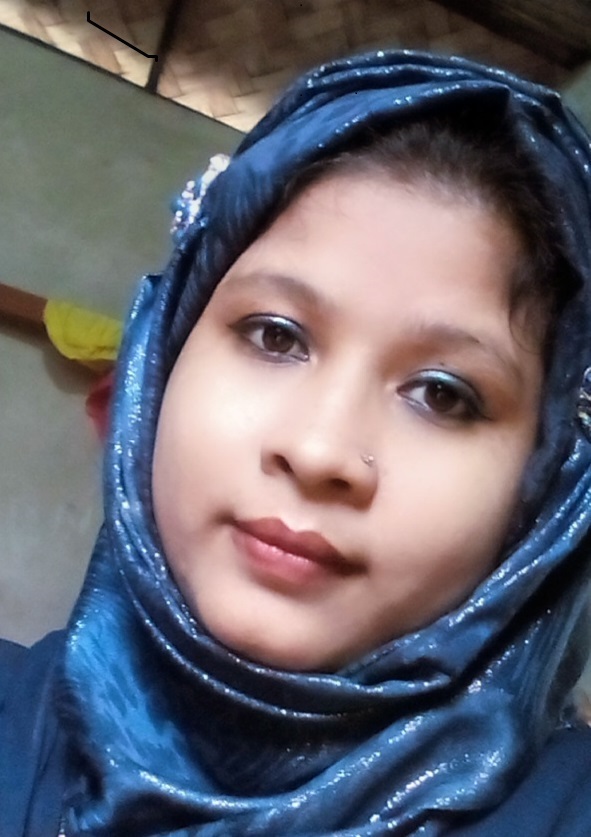 Teacher’s Introduction
English 1st Paper
Class: Eight
Unit: Three
Lesson : Six
Amena  Ferdosi (Nizum)
Assistant Teacher (English)
Bhimpur High School
Chatkhil, Noakhali.
Look at the pictures and answer the questions.
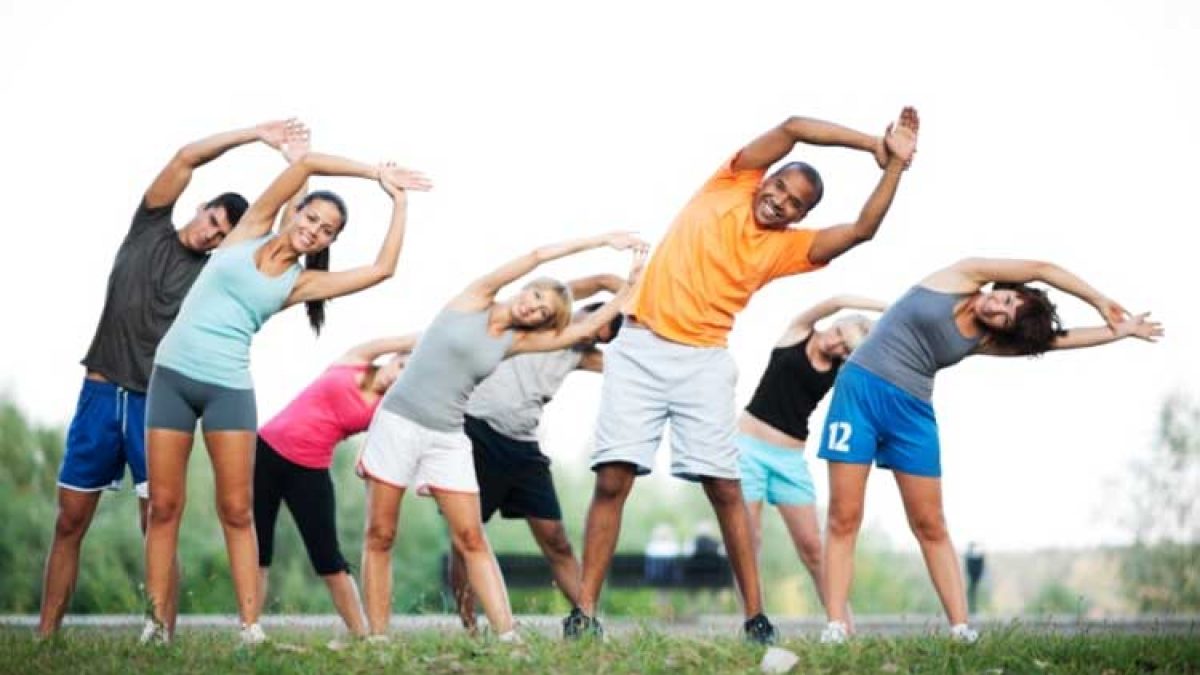 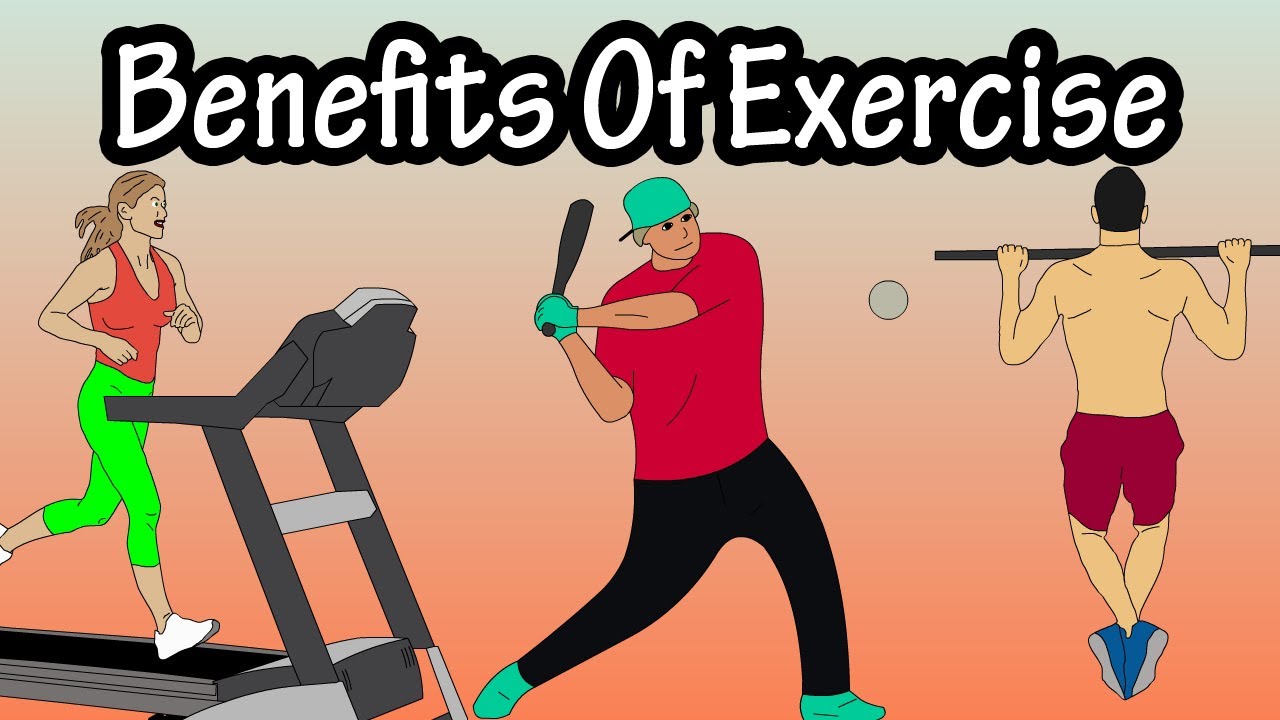 what can you see in the pictures?
Do you go to play ground daily?
Do you take physical exercise regularly?
Our lesson topic is,,,,,,,
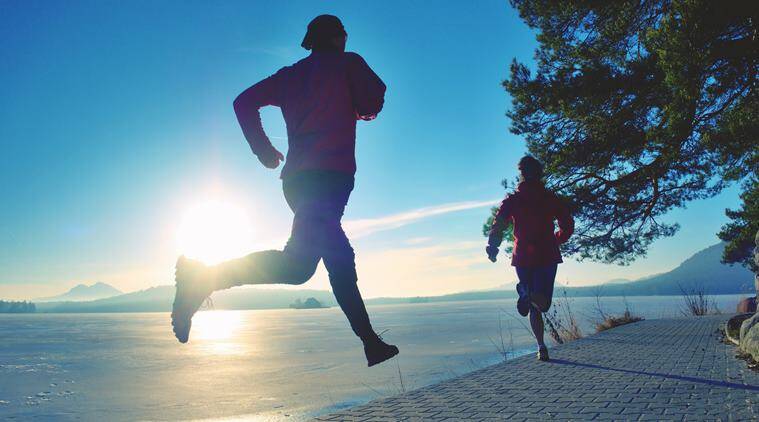 Physical exercise
Learning Outcomes
By the  end of the lesson the learners will be
 able to…
ask and answer questions
explain the text
write the usefulness & importance of physical exercise
What things are necessary for good health?
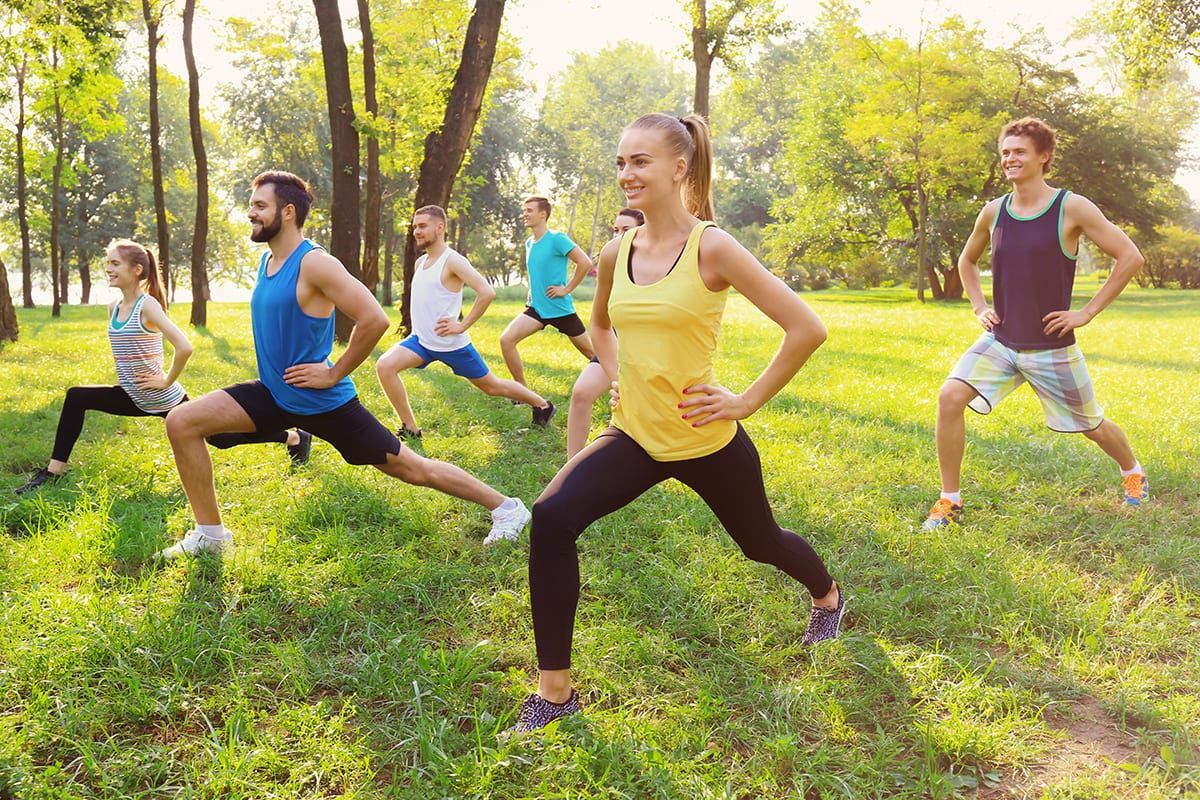 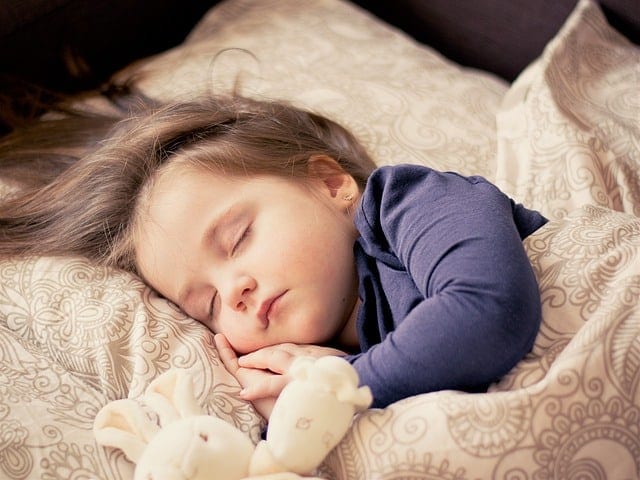 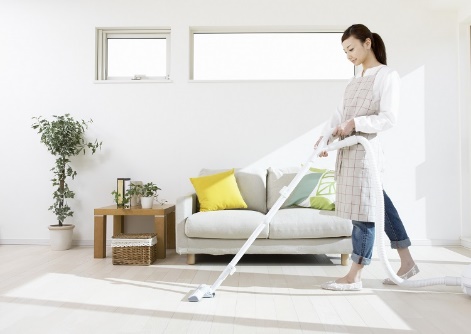 We need  healthy food, proper rest and sleep. We also have to be clean and tidy.
What types of physical exercise can we do?
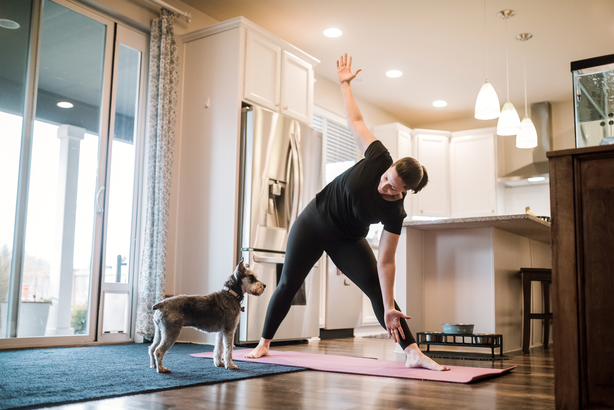 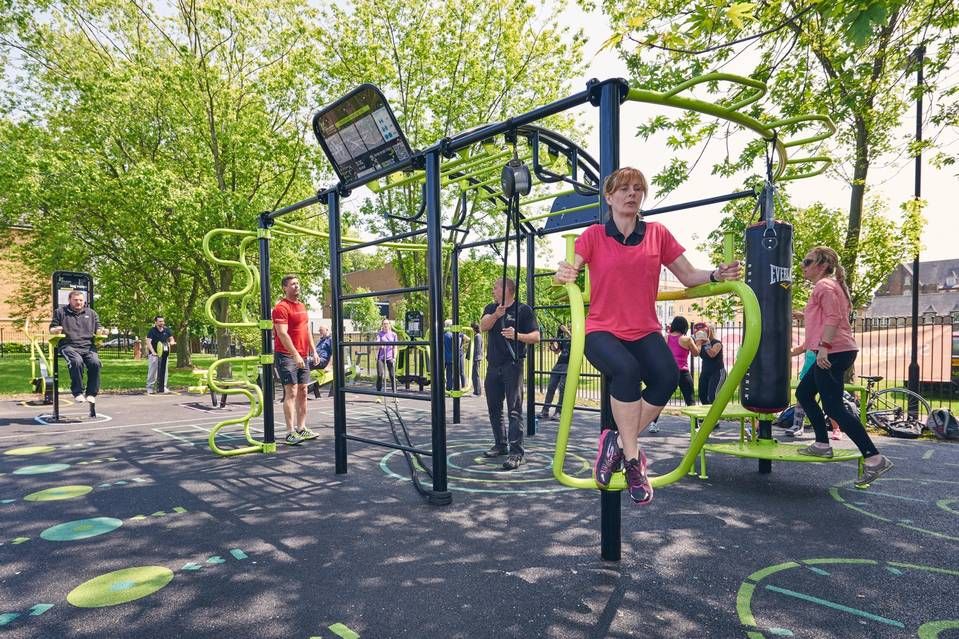 We can do them indoors as well as outdoors. In the house we can do some free hand exercise. Outsides, we can play, swim or simply walk.
Why do we need physical  exercise?
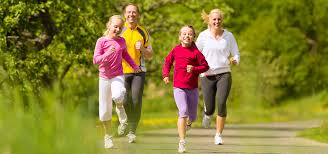 The benefits of physical exercise are many. The greatest of them is that it keeps you fit for work . It also gives us  energy, and makes us strong and cheerful.
Let us know some keywords.
Benefit
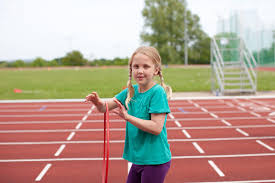 Advantage
Regularity
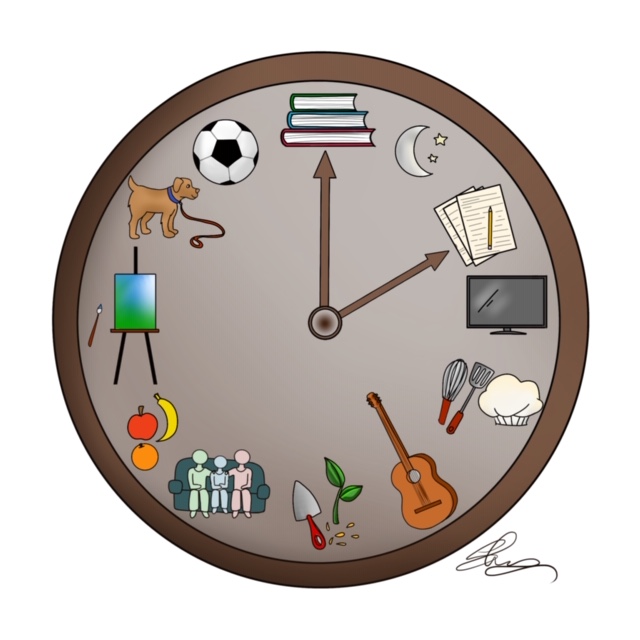 Punctuality
Cheerful
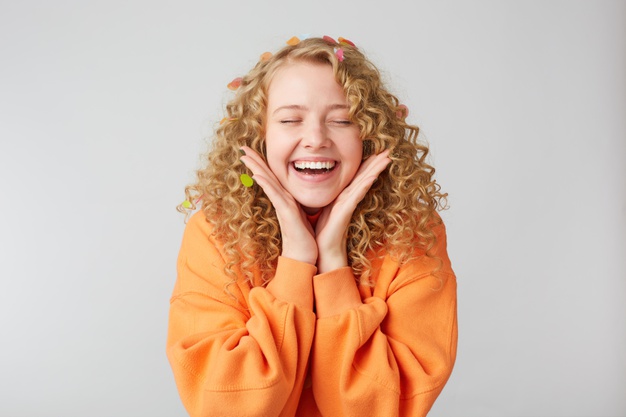 Glad
Tidy
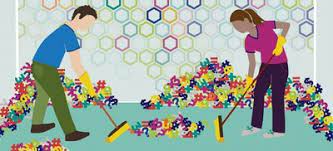 Clean
Answer the following questions.
Which things are  necessary  for  good health?
Name the different  types of physical exercises?
Why do we need to  take physical exercise ?
What type of physical exercise do we do?
Pair in work
Look at the  picture and talk about it with your partner. After that, answer the following questions.
1.Who can you see
 in the picture?
2.What is he doing  ?
3.Can you tell me 
what it is called?
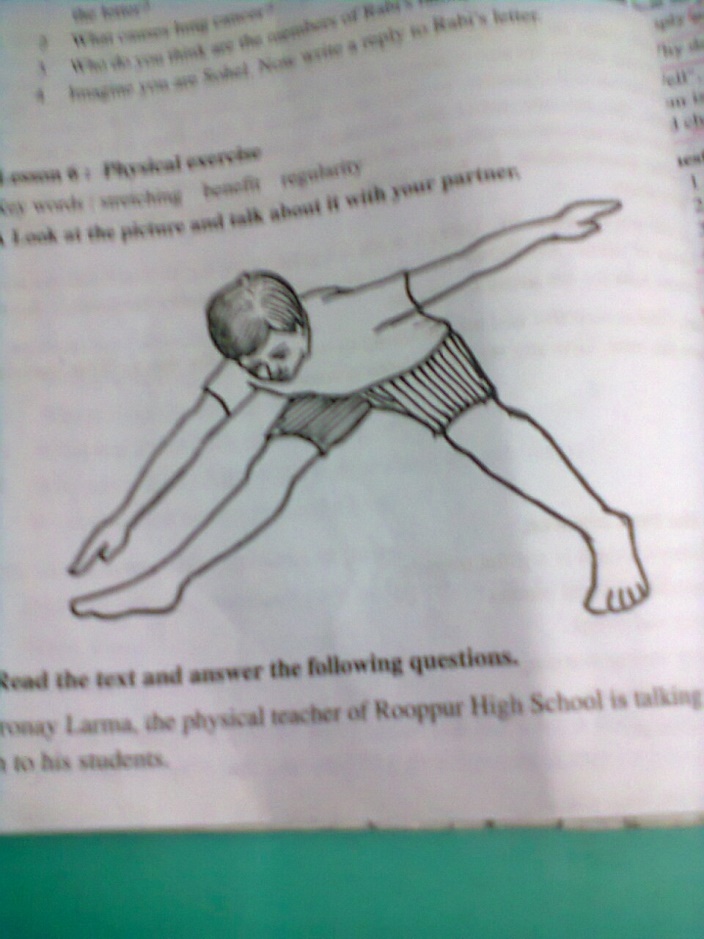 Here is a list of some physical exercise. Write in your notebook  which ones are indoor exercises and which are outdoors and which ones can be done both indoors and outdoors.
Playing sports
Swimming
Skipping
Jogging
Walking
Stretching
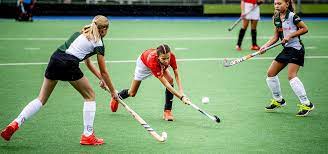 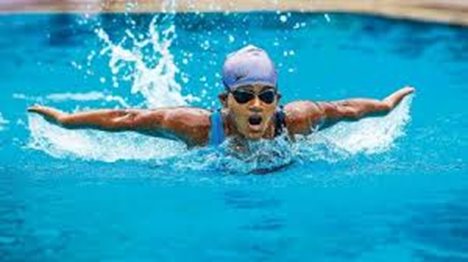 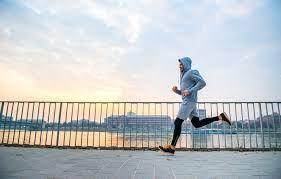 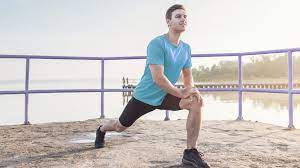 Home Work
What’s  your favorite  sport? Do you take
 part in it? If  so , where do you play it  and
 who with? Now write a paragraph on it 
answering the above questions?
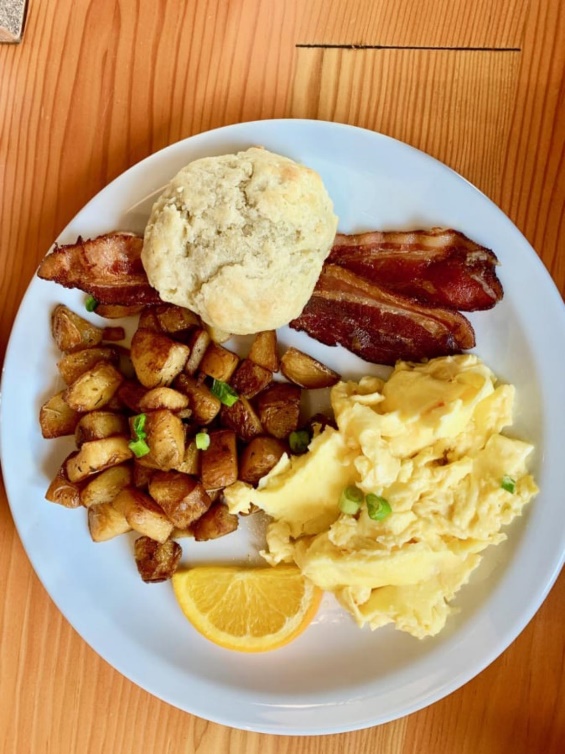 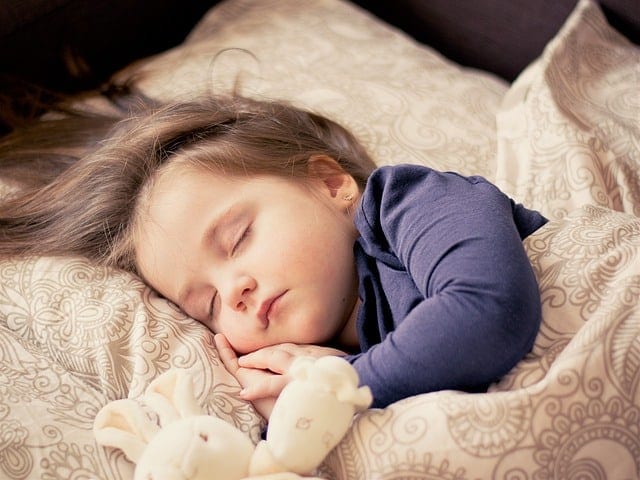 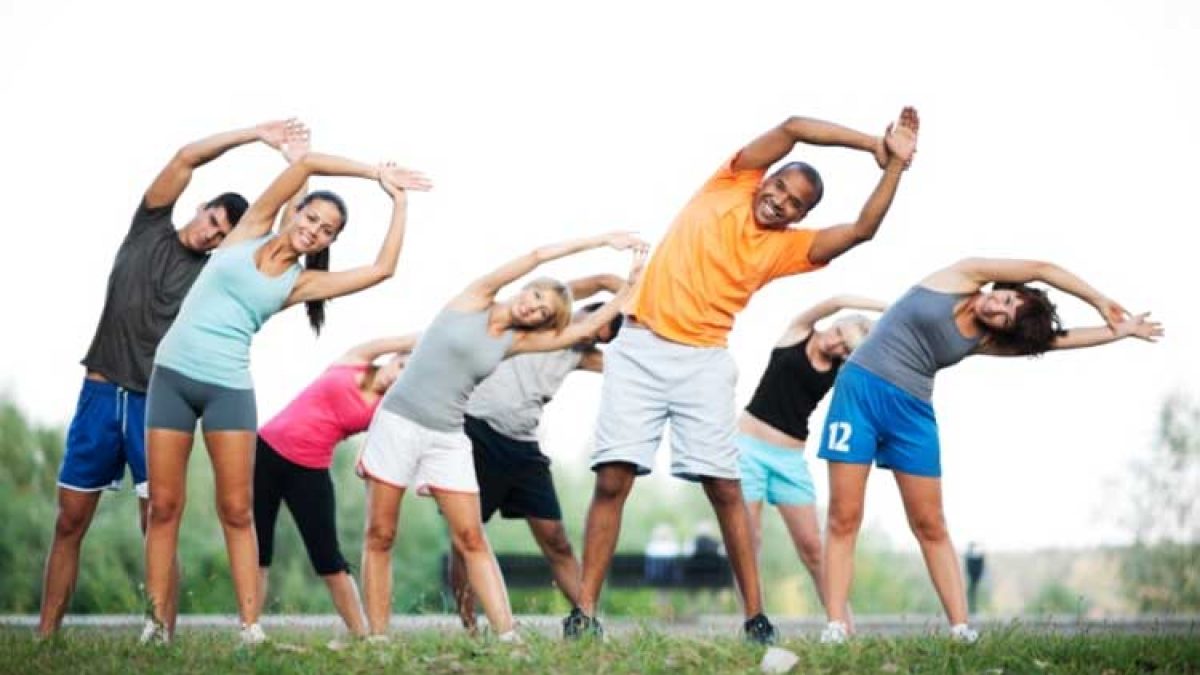 TAKE EXERCISE, PROPER REST AND SLEEP,
EAT GOOD FOOD 
&
 REMAIN HEALTHY.
Thanks lot
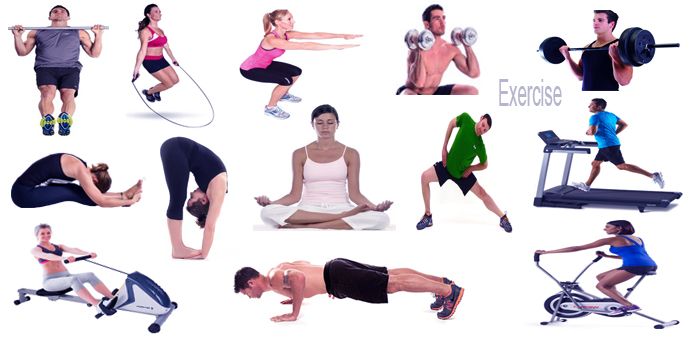